Parameter Estimation in Probabilistic Models: An Example
CS772A: Probabilistic Machine Learning
Piyush Rai
2
Estimating a Coin’s Bias: MLE
Probability of a head
Likelihood or observation model
assuming i.i.d. data
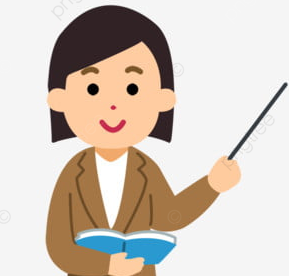 Thus MLE solution is simply the fraction of heads!  Makes intuitive sense!
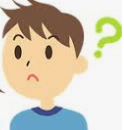 3
Estimating a Coin’s Bias: MAP
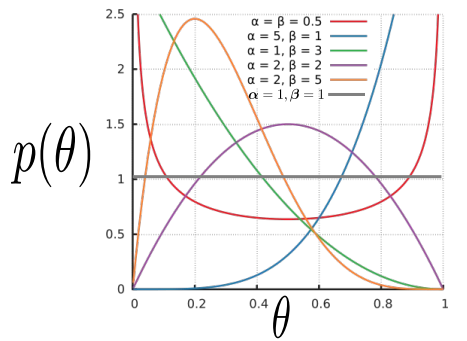 The gamma function
Can set these based on intuition, cross-validation, or even learn them
4
Estimating a Coin’s Bias: MAP
Such interpretations of prior’s hyperparameters as being “pseudo-observations” exist for various other prior distributions as well (in particular, distributions belonging to “exponential family” of distributions
5
Estimating a Coin’s Bias: Fully Bayesian Inference
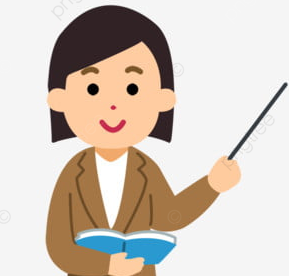 Exercise: Show that the normalization constant equals
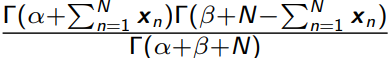 6
Conjugacy and Conjugate Priors
Many pairs of distributions are conjugate to each other
Bernoulli (likelihood) + Beta (prior) ⇒ Beta posterior 
Binomial (likelihood) + Beta (prior) ⇒ Beta posterior 
Multinomial (likelihood) + Dirichlet (prior) ⇒ Dirichlet posterior 
Poisson (likelihood) + Gamma (prior) ⇒ Gamma posterior 
Gaussian (likelihood) + Gaussian (prior) ⇒ Gaussian posterior 
and many other such pairs ..
Tip: If two distr are conjugate to each other, their functional forms are similar
Example: Bernoulli and Beta have the forms




More on conjugate priors when we look at exponential family distributions
Not true in general, but in some cases (e.g., the variance of the Gaussian likelihood is fixed)
This is why, when we multiply them while computing the posterior, the exponents get added and we get the same form for the posterior as the prior but with just updated hyperparameter. Also, we can identify the posterior and its hyperparameters simply by inspection
7
Making Predictions
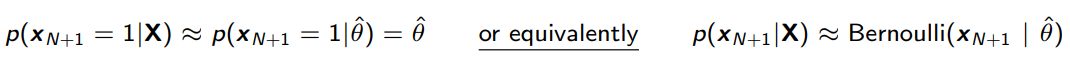 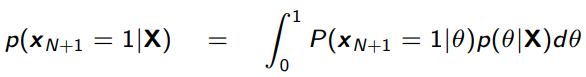 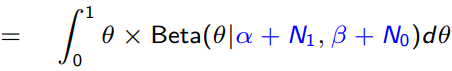 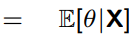 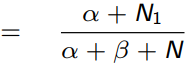 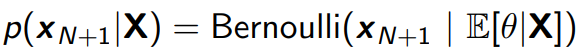